Phu Hoa education and training office
 HOA AN SECONDARY  SCHOOL
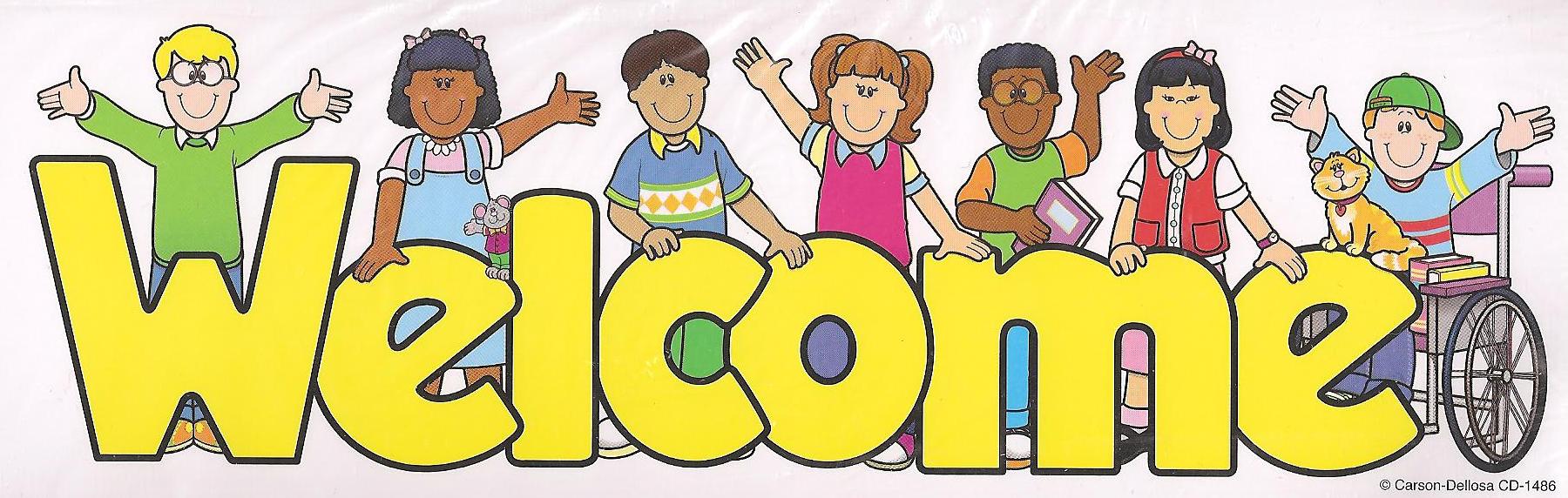 Unit 3: FRIENDS
Period 24: New words & Reading
Teacher: Trương Thị Mỹ Hiền
Class: 6
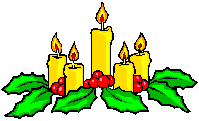 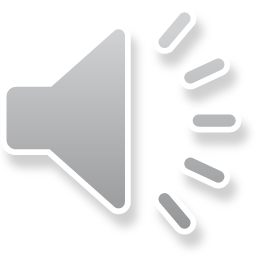 Warm up:
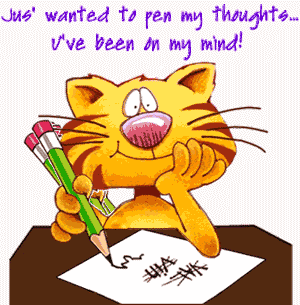 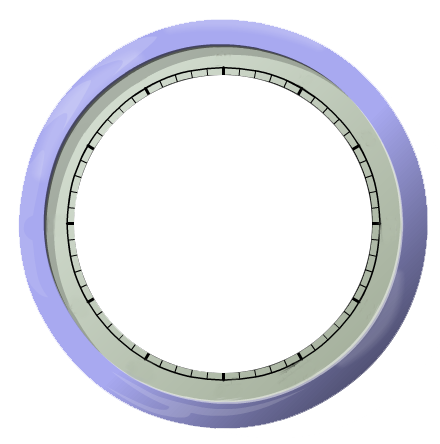 Listen to a song twice and list all the verbs that you can hear.
27
25
23
30
29
28
26
24
22
21
20
19
18
17
16
15
14
13
12
11
10
09
08
07
06
05
04
03
02
01
00
Hết
 giờ
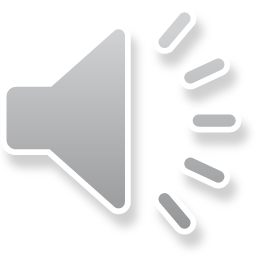 doing
eating
Start
drinking
swimming
running
drawing
walking
cooking
sleeping
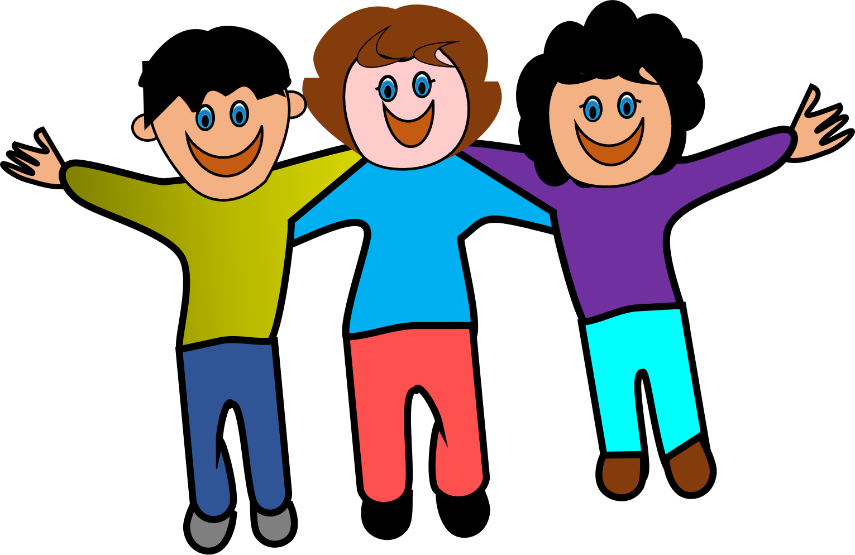 UNIT 3
FRIENDS
Thursday , October 27th, 2022
Unit 3: FRIENDS
Period 24: New words & Reading
I. NEW WORDS
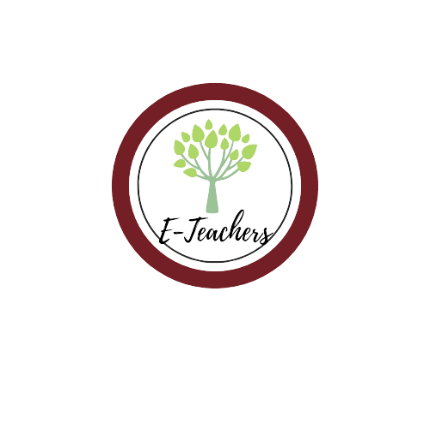 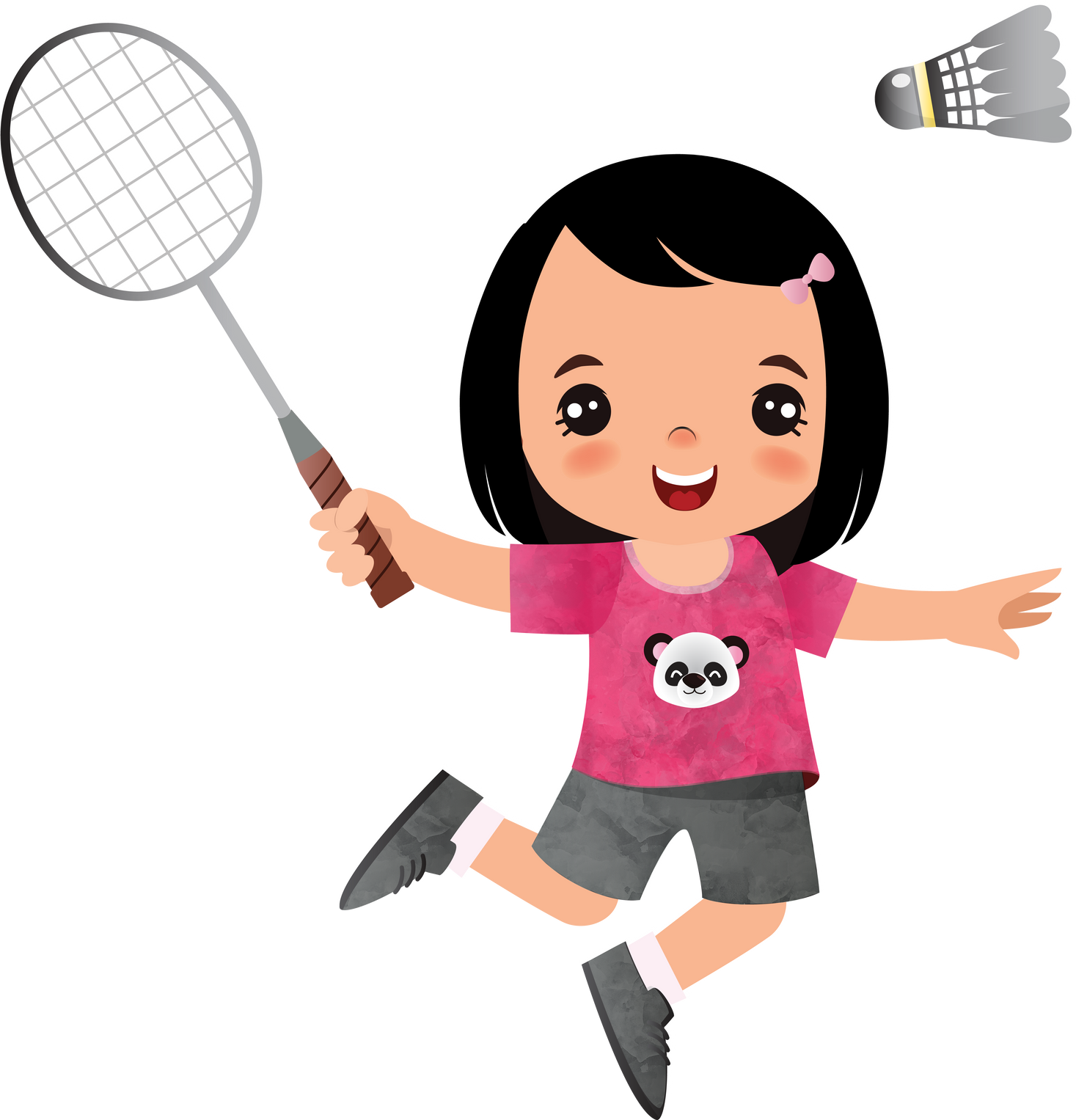 Play badminton
(v)
/pleɪ ˈbædmɪntən/
Chơi cầu lông
She is playing badminton with her friends.
Cô ấy đang chơi cầu long với các bạn,
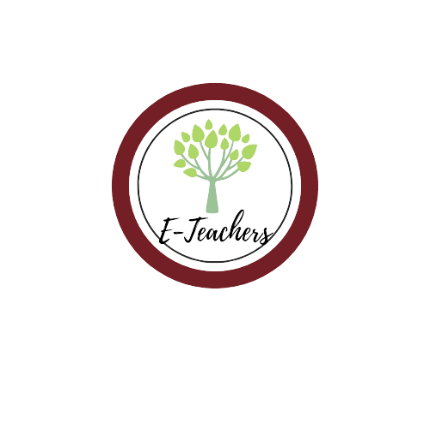 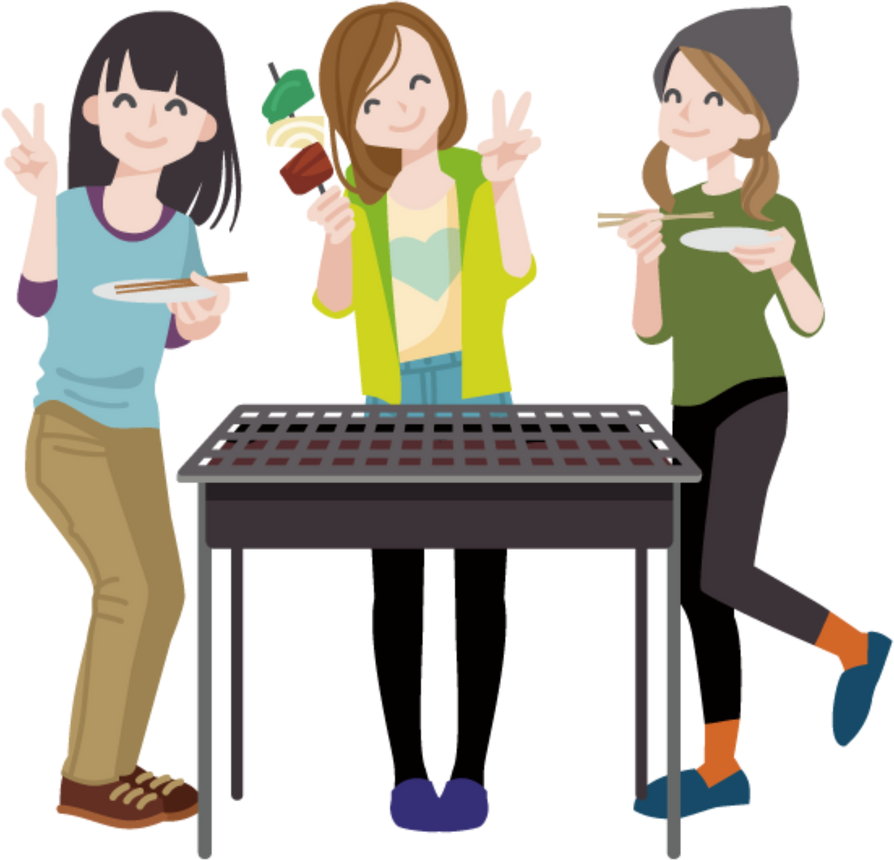 Have barbecue
(v)
/hæv ˈbɑːbɪkjuː/
Ăn đồ nướng
We are having barbecue now. 
Do you want to come with us?
Chúng mình đang ăn thịt nướng. 
Bạn có muốn đến cùng chúng tớ không?
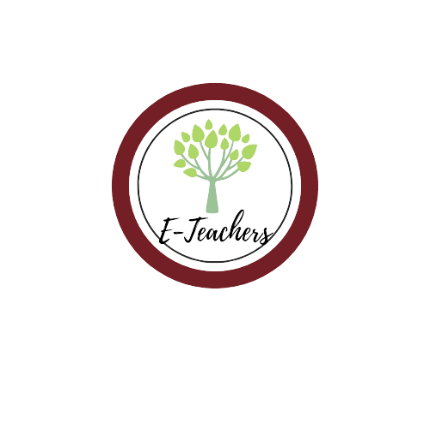 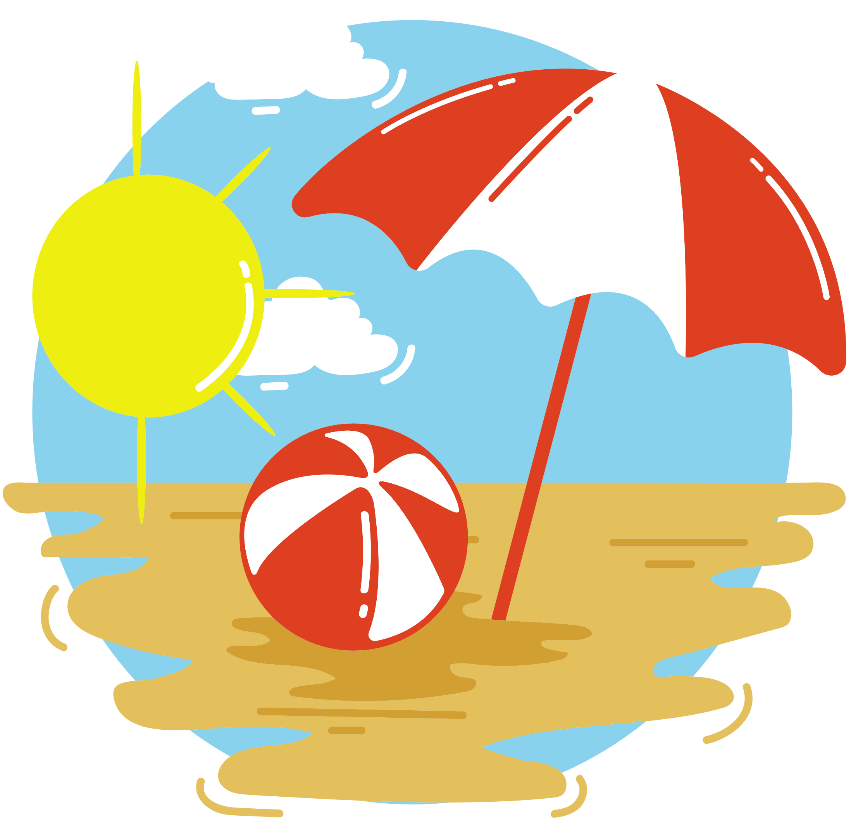 Beach
(n)
/biːʧ/
Bãi biển
They are going to the beach this weekend.
Cuối tuần này họ sẽ đi đến bãi biển.
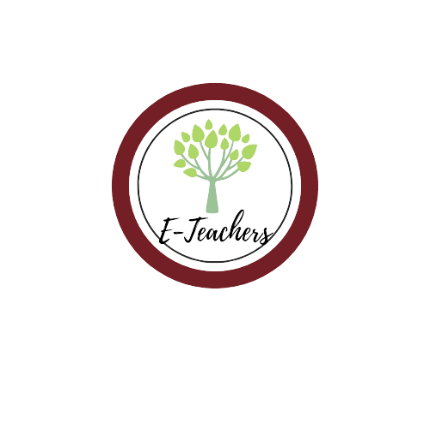 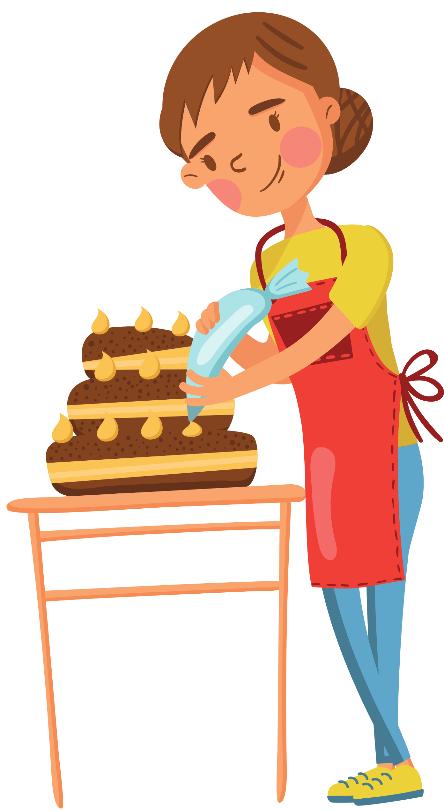 Make a cake
(v)
/meɪk ə  keɪk/
Làm bánh
My mother is making a delicious cake for me.
Mẹ mình đang làm cho mình một chiếc bánh rất ngon.
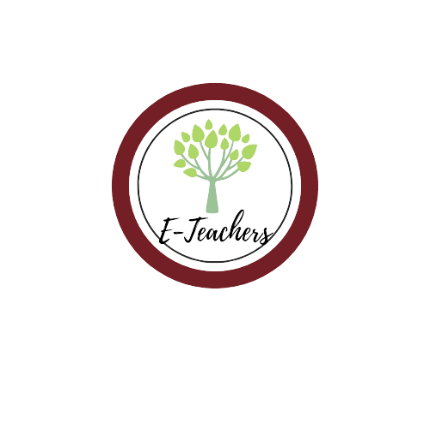 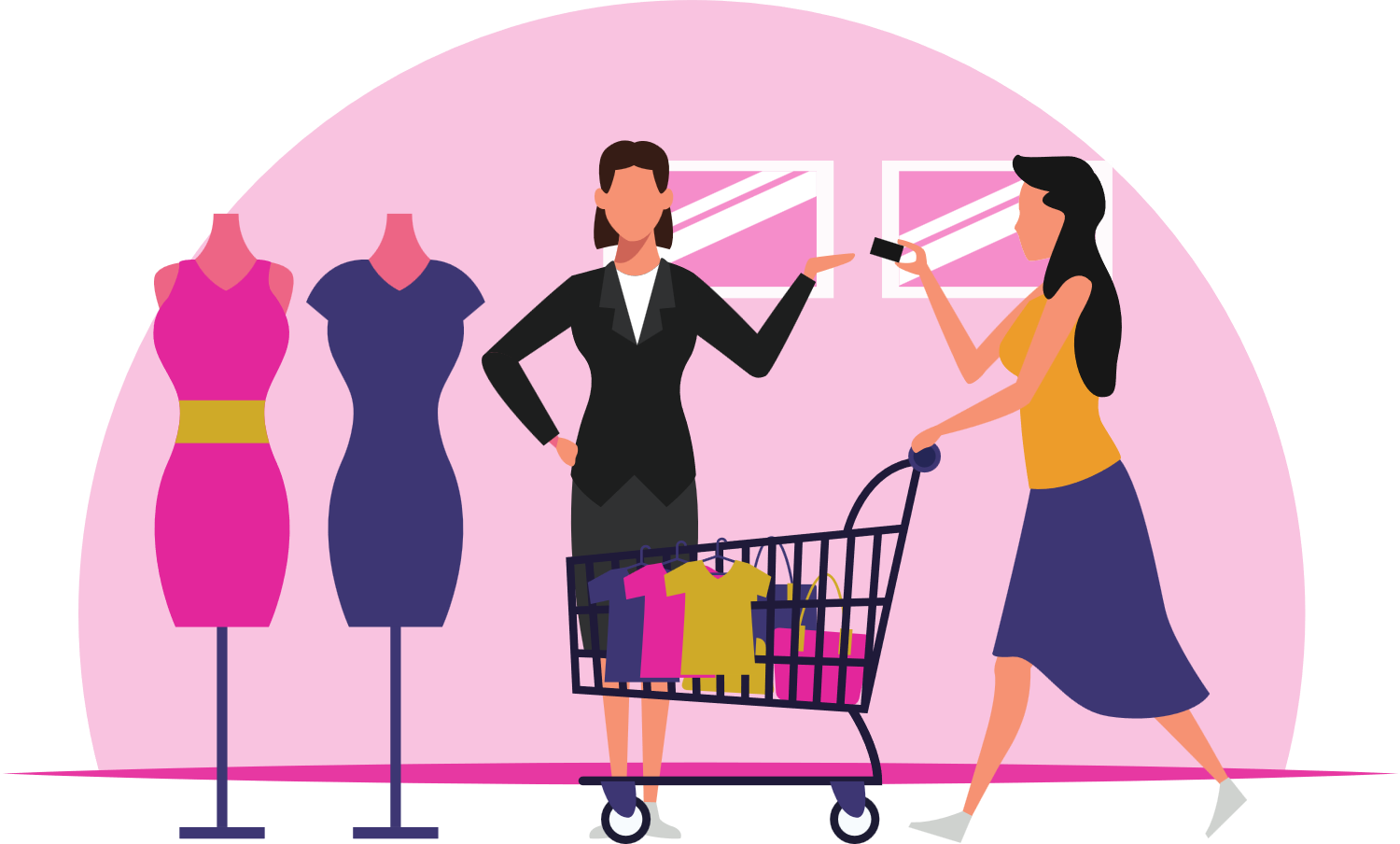 Go to the mall
/gəʊ tuː ðə mɔːl/
Đi trung tâm thương mại
She is going to the mall to buy a dress for her mother.
Cô ấy đang đi đến trung tâm thương mại để mua cho mẹ của cô ấy một chiếc váy.
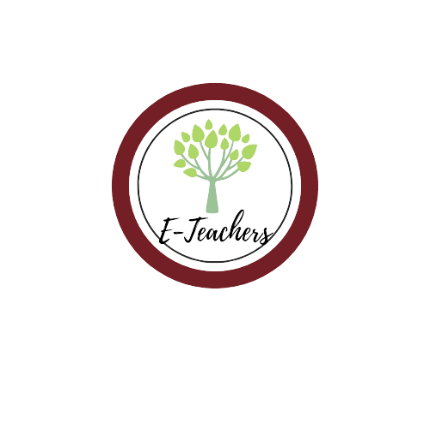 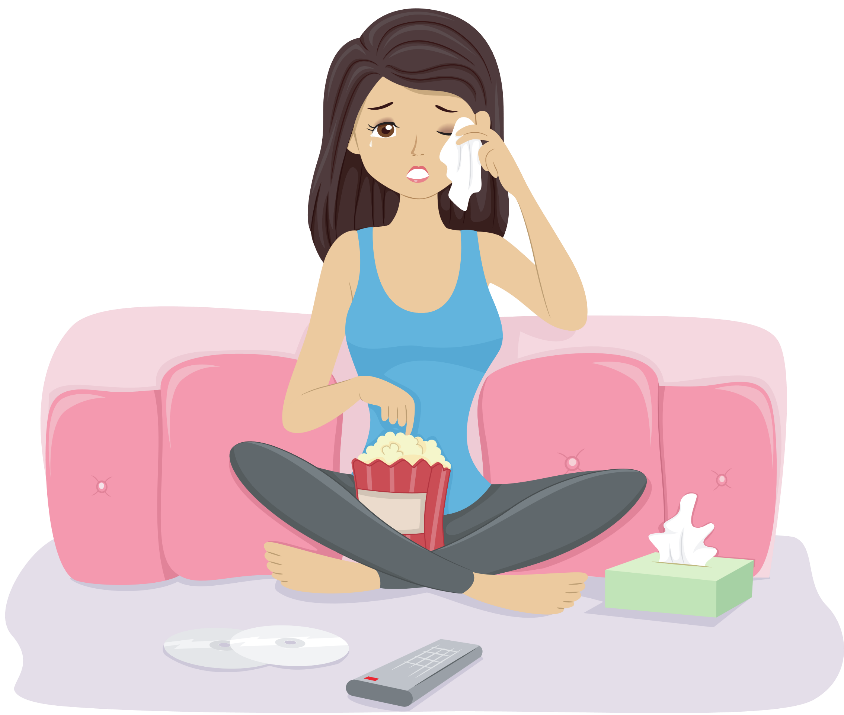 Watch a movie
(v)
/wɒʧ ə ˈmuːvi/
Xem phim
She is watching a movie in the living room.
Cô ấy đang xem phim ở phòng khách.
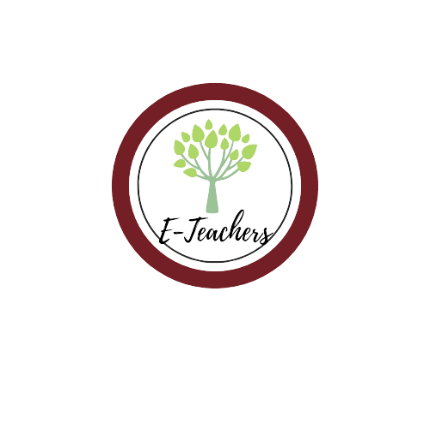 Have a party
(v)
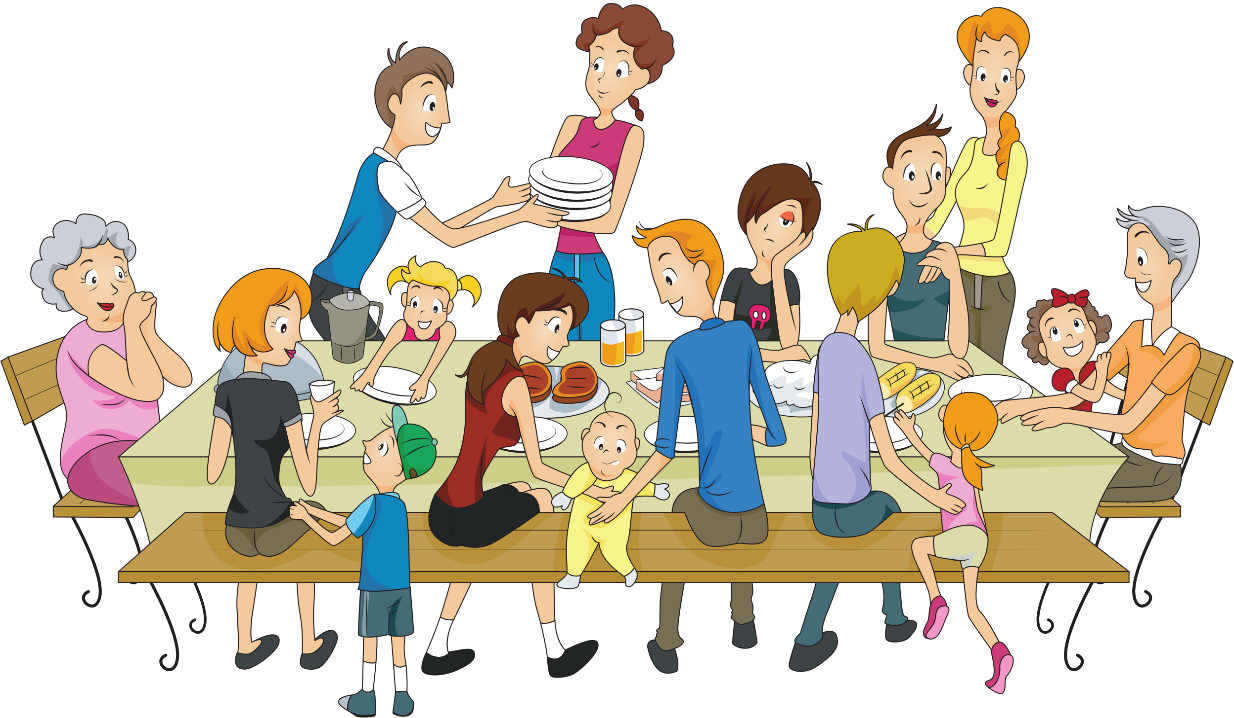 /hæv ə ˈpɑːti/
Có 1 bữa tiệc
They are having a big party.
Họ đang có một bữa tiệc rất thịnh soạn.
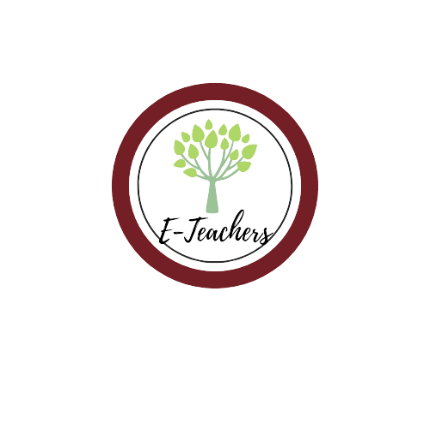 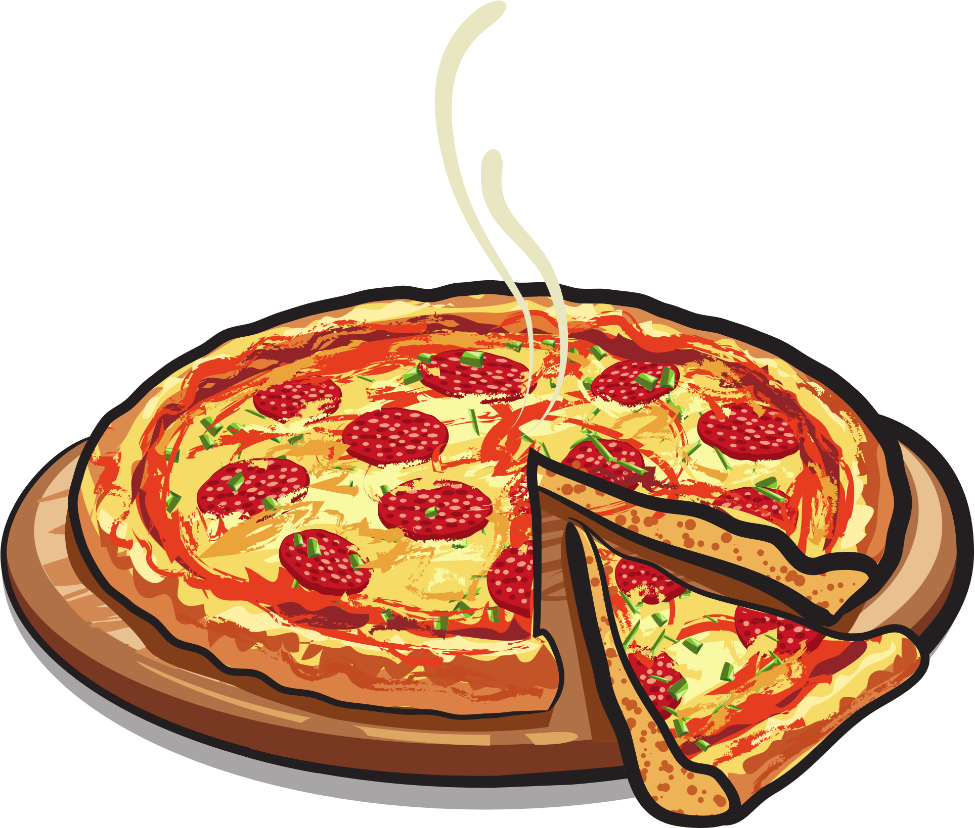 Pizza
(n)
ˈpiːtsə/
Bánh pizza
Jenny is making a pizza for me.
Jenny đang làm bánh pizza cho tớ.
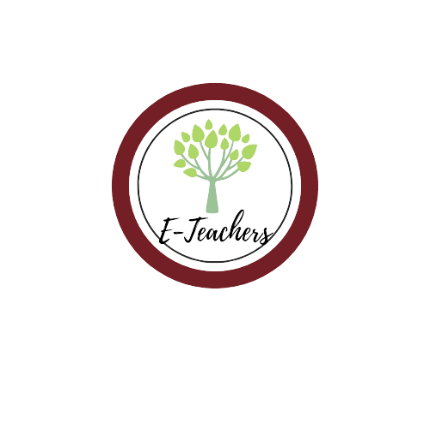 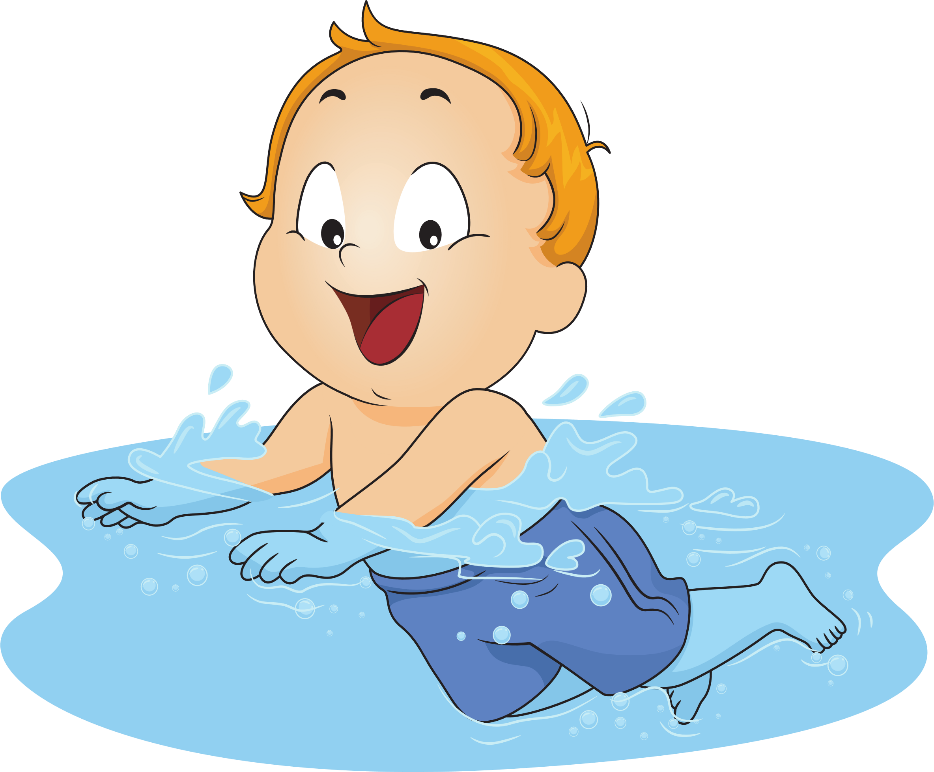 Go swimming
(v)
/gəʊ ˈswɪmɪŋ/
Đi bơi
He is going swimming with his friends this Sunday.
Anh ấy sẽ đi bơi cùng bạn vào Chủ nhật tuần này.
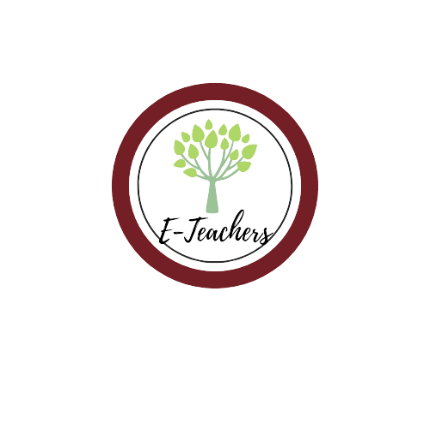 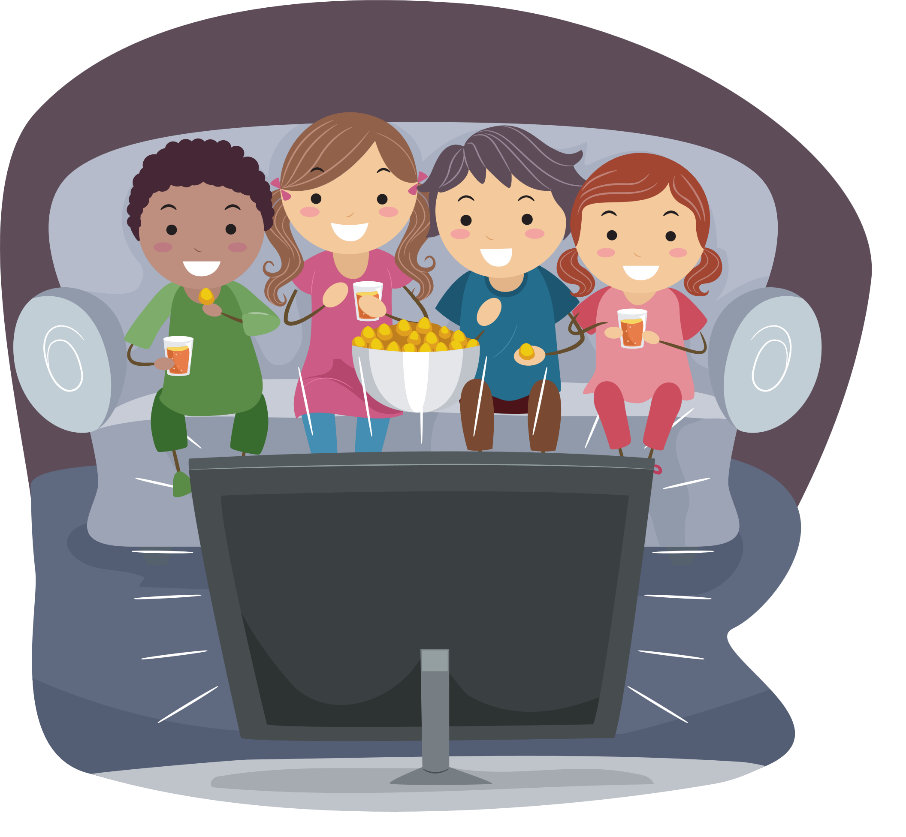 Watch television
(v)
/wɒʧ ˈtɛlɪˌvɪʒən /
Xem ti vi
The children are watching television in the bedroom.
Bọn trẻ đang xem ti vi ở trong phòng phủ.
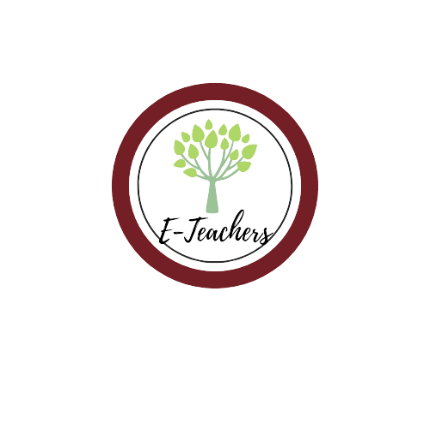 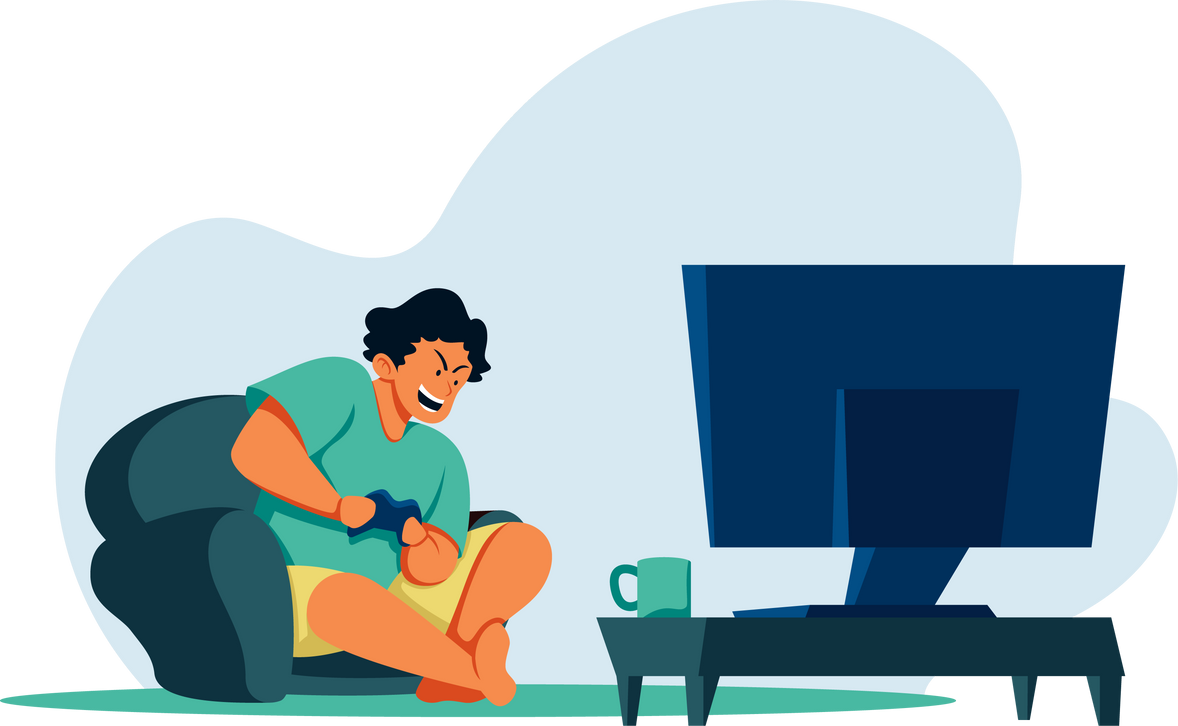 Play video games
(v)
/pleɪ ˈvɪdɪəʊ geɪm/
Chơi điện tử
My brother likes playing video games.
Anh trai mình thích chơi điện tử.
Page 25- student’s book
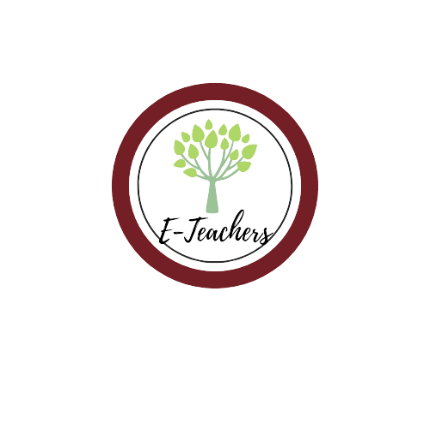 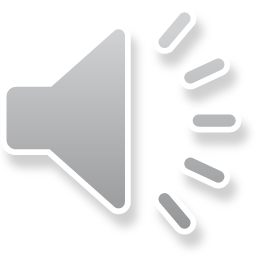 a. Fill in the table. Listen and repeat.
shopping      a movie (X2)     a party    swimming   TV  badminton  (a) pizza(x2)
to the beach  a barbecue     video games       to the mall    a cake (X2)
go
make
play
have
watch
a pizza
shopping
a movie
__________
__________
__________
__________
__________
a party
badminton
a cake
a pizza
__________
__________
__________
__________
__________
swimming
video games
TV
a barbecue
a movie
to the mall
__________
__________
__________
__________
__________
a cake
__________
__________
__________
__________
__________
to the beach
b. Add more words to the table
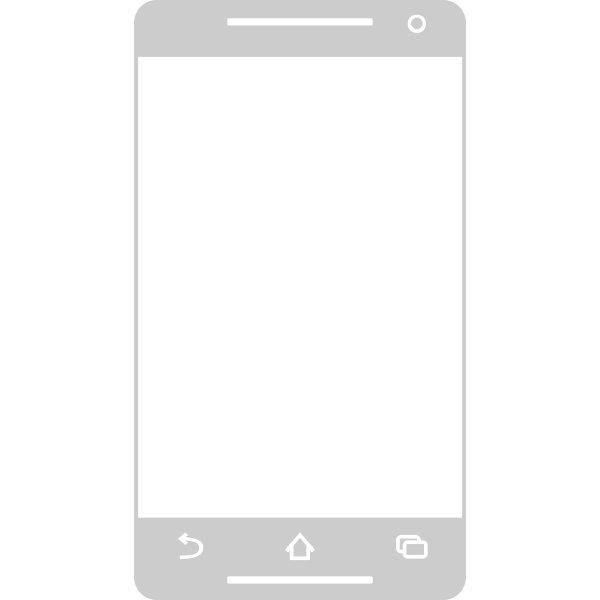 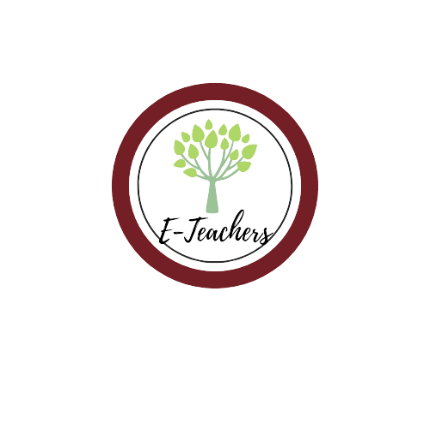 II.Reading
Hey, Lisa, what are you doing on Friday?
I’m free ,Why?
Read the message and fill in the blanks 
with the words from New Words.
having
I’m (1) _______a barbecue at my house. Do you want to come?
Sure, What time?
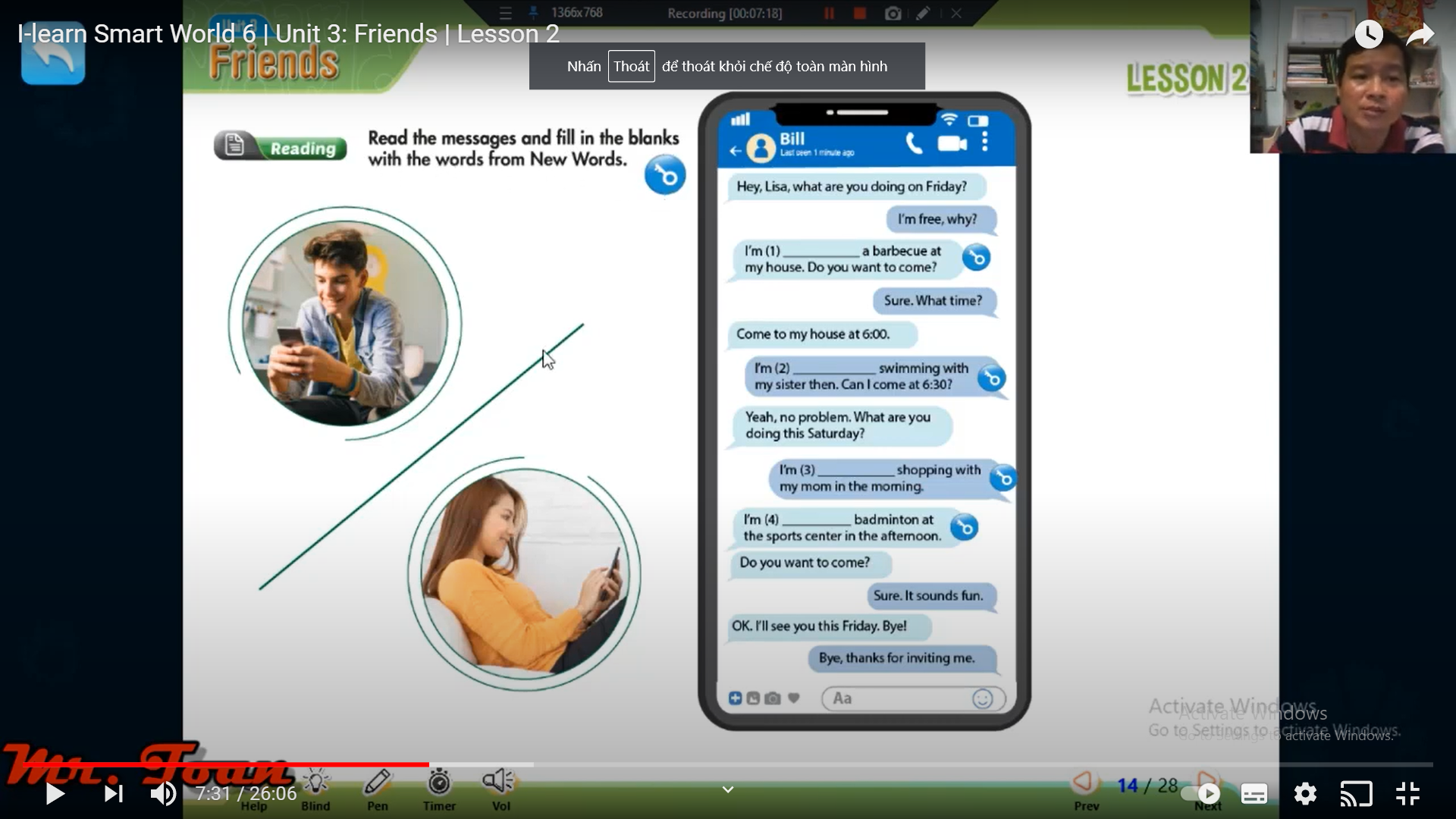 Come to my house at 6:00
going
I’m (2)__________swimming with my sister then. Can I come at 6:30?
Yeah, no problem. What are you doing this Saturday?
going
I’m(3)__________shopping with my mom in the morning.
playing
I’m (4)__________badminton at the sports center in the afternoon.
Do you want to come?
Sure, It sounds fun
Ok! I’ll see you this Friday. Bye
Bye, thanks for inviting me
Thursday , October 27th, 2022
Unit 3: FRIENDS
Period 24: New words & Reading
II.Reading
Notes:
Do you  want to come ? 
=    Would you like to come?

Come to my house at ….
-  free (a)  # busy : 
sure (a):
No problem ! :
It sounds fun ! :
Thanks for inviting me:
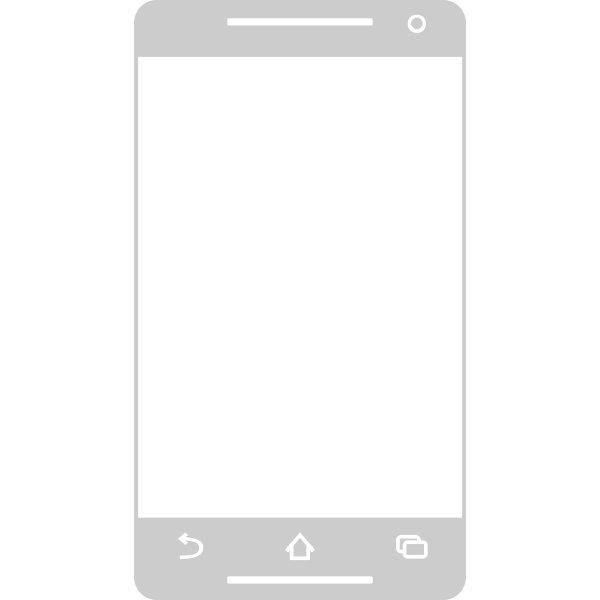 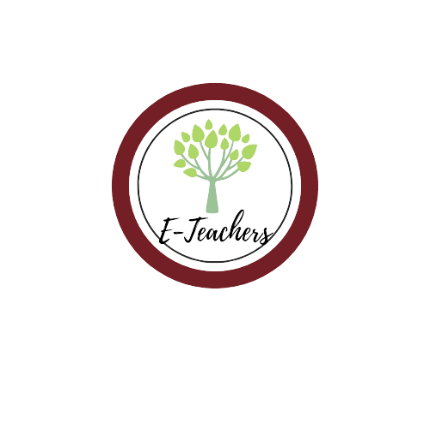 II.Reading
Hey, Lisa, what are you doing on Friday?
I’m free ,Why?
Read the message and fill in the blanks 
with the words from New Words.
having
I’m (1) _______a barbecue at my house. Do you want to come?
Sure, What time?
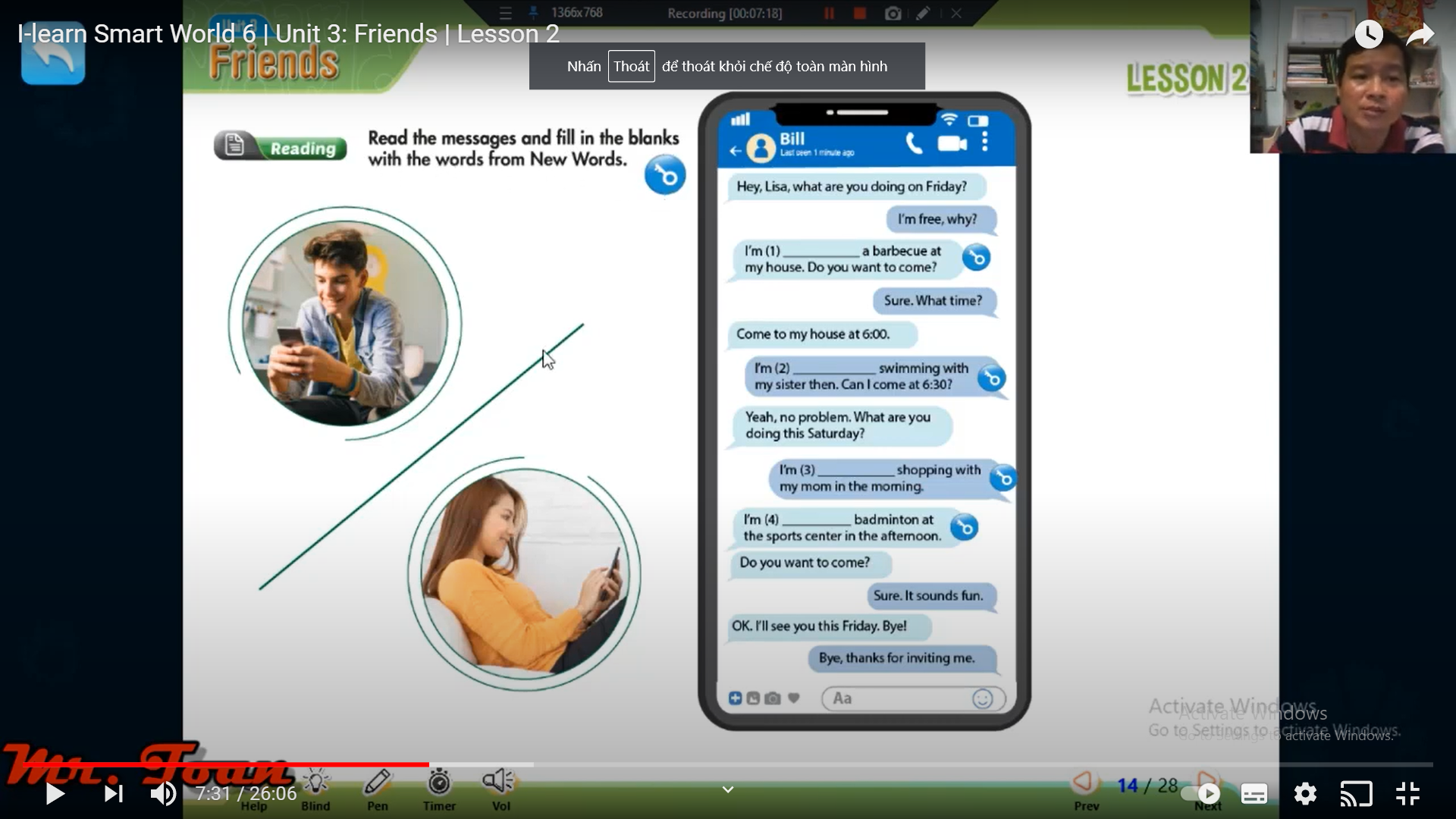 Come to my house at 6:00
going
I’m (2)__________swimming with my sister then. Can I come at 6:30?
Yeah, no problem. What are you doing this Saturday?
going
I’m(3)__________shopping with my mom in the morning.
playing
I’m (4)__________badminton at the sports center in the afternoon.
Do you want to come?
Sure, It sounds fun
Ok! I’ll see you this Friday. Bye
Bye, thanks for inviting me
Make an invitation
A: Hey ,…… What are you doing on………? 
B: I’m free. Why ?
A: I’m………………………….. Do you want to come ?
B: Sure . What time?
A: Come to my house at …….
B: I’m ………. with my….. Can I come at ……?
A: Yeah, No problem. What are you doing this ….?
B: I’m ……..with my ….. in the morning.
A:I’m playing……. at the sports center in the afternoon. 
Do you want to come? 
B: Sure. It sounds fun.
A: OK. I’ll see you this ….. Bye.
B: Bye . Thanks for inviting me.
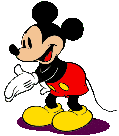 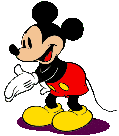 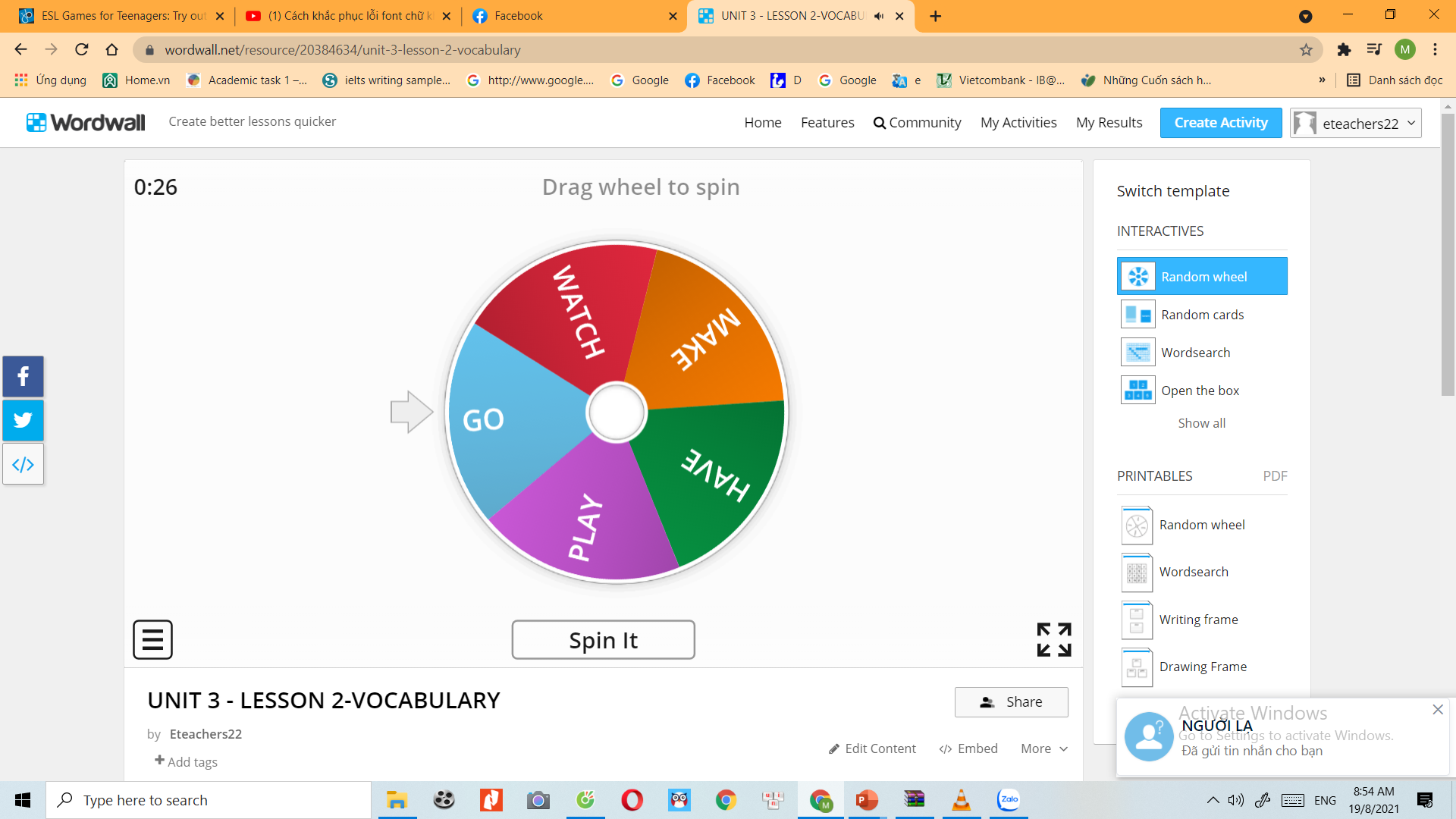 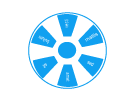 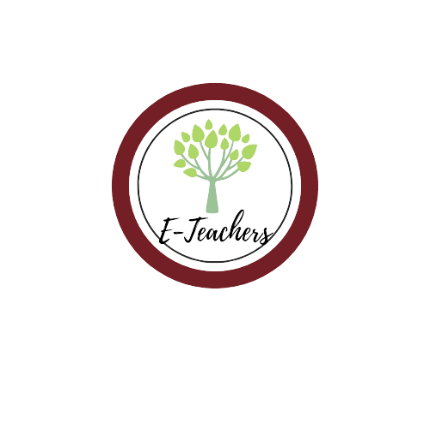 WRAP-UP
* Collocation: 
1. Go: to school, to the movies, sailing, for a walk, …
2. Play: ping-pong, tennis, chess, board games, …
3. Have: a party,  a talk, a meeting, a headache, …
4. Watch: a movie , a film, a football match, …
5. Make: a cake,  dinner, the bed,…
* Invitation: 
1. Do you want to come? / Would you like to come?
2. Come to my house
HOMEWORK
- Learn by heart the collocation.
- Make sentences with collocation with “go”, have”, “watch”, “play” and “make”.
- Do exercises in Workbook: Lesson 2 - New words – Part a and b (page 16). 
- Prepare: Lesson 2 – Grammar (page 26 – SB).
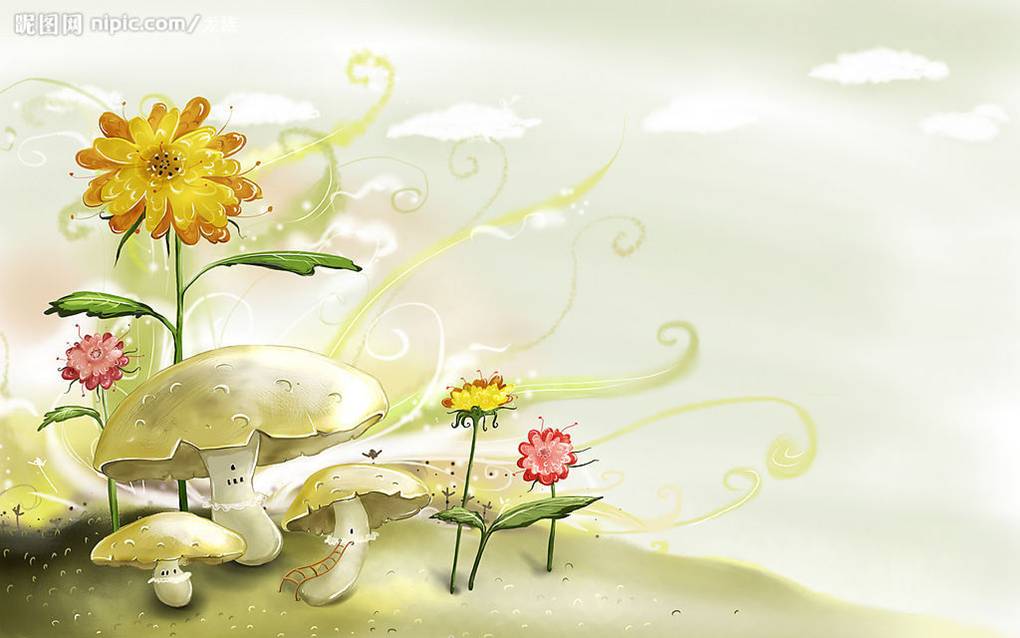 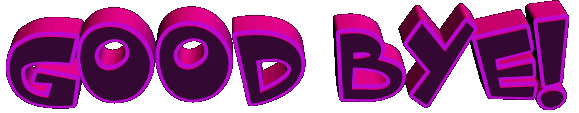 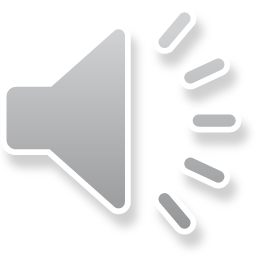